Matrix Algebra
CHARACTERIZATIONS OF INVERTIBLE MATRICES
THE INVERTIBLE MATRIX THEOREM
Theorem 8: Let A be a square          matrix. Then the following statements are equivalent. That is, for a given A, the statements are either all true or all false.
 A is an invertible matrix.
 A is row equivalent to the          identity  matrix.
 A has n pivot positions.
The equation               has only the trivial solution.
The columns of A form a linearly independent set.
THE INVERTIBLE MATRIX THEOREM
THE INVERTIBLE MATRIX THEOREM
First, we need some notation.
If the truth of statement (a) always implies that statement (j) is true, we say that (a) implies (j) and write                 .
The proof will establish the “circle” of implications as shown in the following figure.



If any one of these five statements is true, then so are the others.
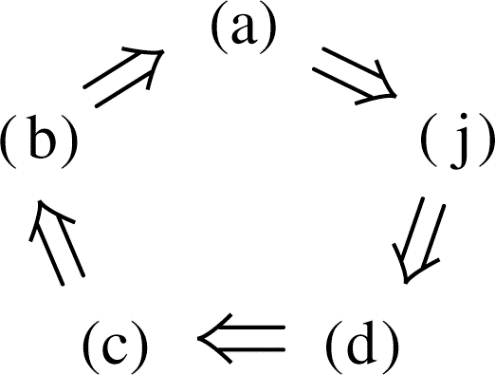 THE INVERTIBLE MATRIX THEOREM
Finally, the proof will link the remaining statements of the theorem to the statements in this circle.
Proof: If statement (a) is true, then        works for C in (j), so               . 
Next,                . 
Also,                .
If A is square and has n pivot positions, then the pivots must lie on the main diagonal, in which case the reduced echelon form of A is In.
Thus                .
Also,                .
THE INVERTIBLE MATRIX THEOREM
This completes the circle in the previous figure.
Next,                 because       works for D.
Also,                  and                .
So (k) and (g) are linked to the circle.
Further, (g), (h), and (i) are equivalent for any matrix.
Thus, (h) and (i) are linked through (g) to the circle.
Since (d) is linked to the circle, so are (e) and (f), because (d), (e), and (f) are all equivalent for any matrix A.
Finally,                and                .  
This completes the proof.
THE INVERTIBLE MATRIX THEOREM
THE INVERTIBLE MATRIX THEOREM
Each statement in the theorem describes a property of every           invertible matrix.

The negation of a statement in the theorem describes a property of every          singular matrix.

For instance, an           singular matrix is not row equivalent to In, does not have n pivot position, and has linearly dependent columns.
THE INVERTIBLE MATRIX THEOREM
Example 1: Use the Invertible Matrix Theorem to decide if A is invertible:



Solution:
~
~
THE INVERTIBLE MATRIX THEOREM
So A has three pivot positions and hence is invertible, by the Invertible Matrix Theorem, statement (c).

The Invertible Matrix Theorem applies only to square matrices.

For example, if the columns of a          matrix are linearly independent, we cannot use the Invertible Matrix Theorem to conclude anything about the existence or nonexistence of solutions of equation of the form             .
INVERTIBLE LINEAR TRANSFORMATIONS
Matrix multiplication corresponds to composition of linear transformations.
When a matrix A is invertible, the equation               can be viewed as a statement about linear transformations. See the following figure.
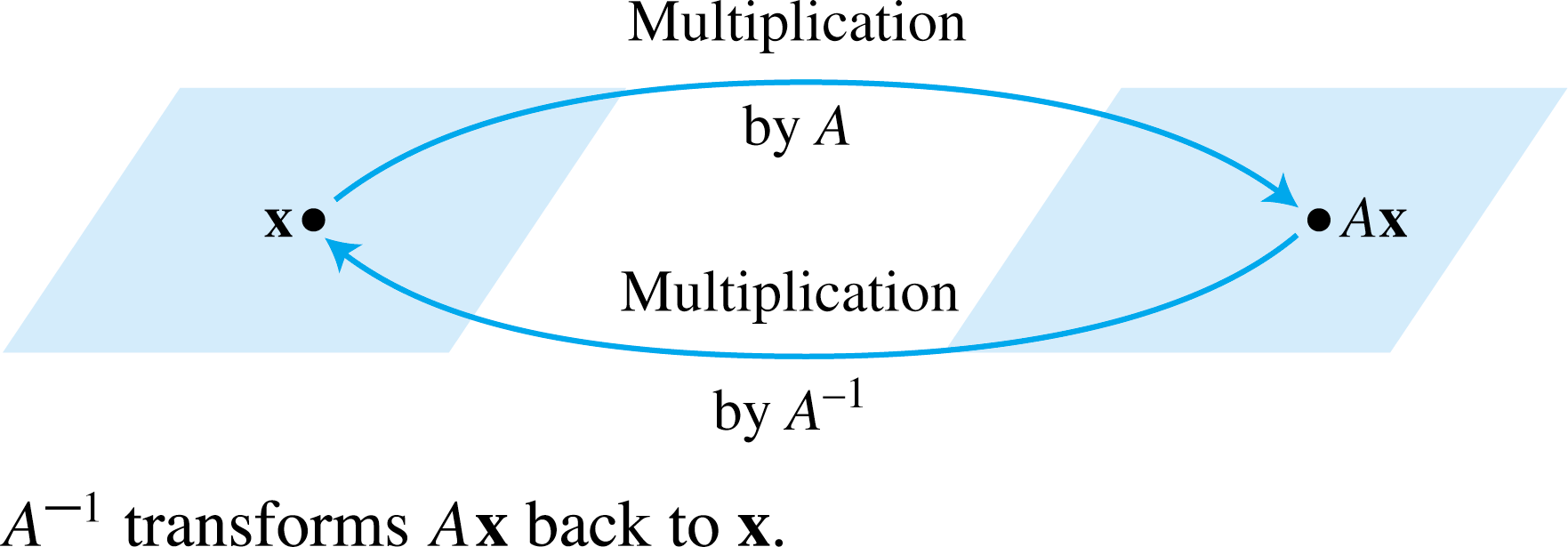 INVERTIBLE LINEAR TRANSFORMATIONS
INVERTIBLE LINEAR TRANSFORMATIONS